Gaston County
Workforce Development Board
Business Services
Employer Breakfast
June 22, 2023
Chelsea H. Valentine
Chelsea.Valentine@gastongov.com
704.862.7971
An Affirmative Action & Equal Opportunity Employer/Program | Auxiliary aids and services are available upon request to individuals with disabilities https://gastongovworks.com/the-stevens-amendment/
Business Services
Recruitment
Job Fairs
Job Orders
Advertisement
Transition Services
Rapid Response Services
Strategic Partnerships
Gaston's BEST & other partnership connections
Work-Based Learning
Incumbent Worker Training
On-the-Job Training
Work Experience
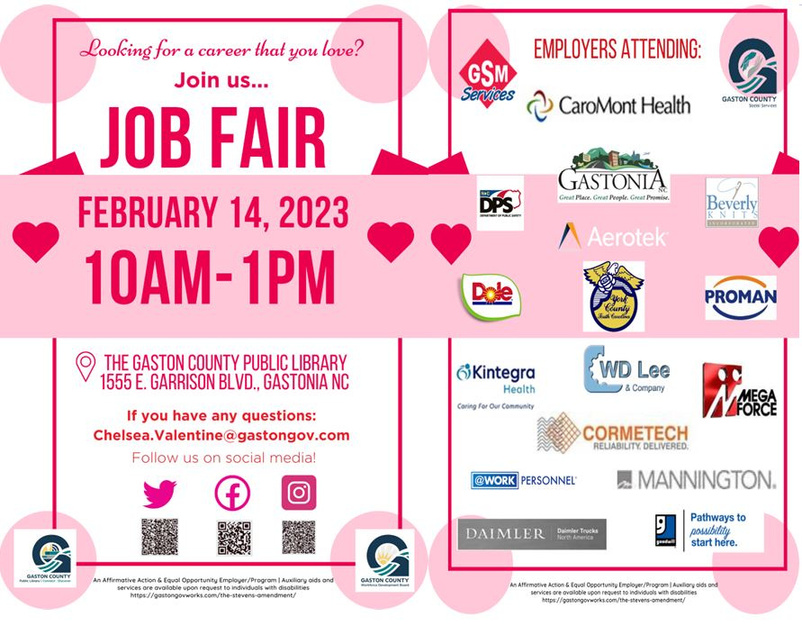 Recruitment Events
Incumbent Worker Training
What is Incumbent Worker Training?
Incumbent Worker Training (IWT) provides both workers and employers with the opportunity to build and maintain a quality workforce by increasing both participants’ and companies’ competitiveness. IWT is a reimbursement program. Once an application is approved and a contract is signed between the business and the County, the business will pay the trainer, once the training is completed and all the documents turned into the BSR, Gaston County will then reimburse the business.
Employee Benefits:
How do Businesses Apply?
What Businesses are eligible to apply?
Employer Benefits:
•Advancement Opportunities
•Wage Increase Opportunities
•Increased Job Competitiveness
•Industry Recognized Credentials
•Increased Skill & Knowledge
•Job Retention
•Transferable Skills
Increased competitiveness
Increased productivity and profits
Skilled workforce
Company Growth
Increase the skill level of employees so they can be promoted
Create backfill opportunities for new employees
Contact your local Business Services Representative to receive an application!


The BSR will walk you through the application and answer any questions you may have.
A North Carolina for-profit business or not-for-profit business which generates an income through the production of products or the provision of services
Has been in operation in North Carolina for a minimum of 12 months
Is current on all federal, state and local obligations
Businesses may be eligible for up to $10,000/year, $40,000/lifetime.
*This depends on funds available for the year.
Incumbent Worker Training
2019- current
Employers :

20 contracts
2019-2020: 2 employers |5 trainees
2020-2021: 3 employers | 12 trainees
2021-2022: 5 employers | 15 trainees
2022-2023: 6 employers | 22 trainees
In progress: 4 employers | 38+ trainees
Trainees:

60+ trainees
$90,000+
Work Experience
What is Work Experience?
A work experience (WEX) is a planned, structured learning experience that takes place in a workplace for a limited amount of time but no longer than six months. Work experience is another work based learning opportunity fully sponsored by the Gaston Workforce Development Board and no cost to the employer. The participants of WEX will have less than six months of work experience and will need training to develop soft skills as well as employer specific training. The target populations for WEX participants are youth/adults with barriers to employment, dislocated workers needing exposure to new industries/occupations, unemployed workers, underemployed workers, and long-term unemployed workers.
Employer Benefits:
Employee Benefits:
Is your business a good fit for WEX?
Job Placement with training 
Advancement Opportunities
Increased job competitiveness
Increased Skill & Knowledge 
Job Retention
Transferable Skills
Candidate of your choice
100% salary covered for up to 1040 hrs. (full-time- 6 months)
Candidate will have a case worker to assist and follow them for at least a year
Our program pays for tools if necessary and other necessities needed for the job
Have you operated at your current location for at least 120 days?
Do you have growing employment needs?
Have you identified a skill shortage?
Are you current on all federal, state and local obligations?
How do Businesses Apply?
Contact your local Business Services Representative to talk about next steps!
On-The-Job Training
What is On-The-Job Training?
On-the-Job Training is a proven, evidence-based strategy under WIOA that provides for reimbursements to businesses to help compensate them, through partial wage reimbursement, for the costs associated with skills upgrading and loss of production for the training of the newly hired employee. OJT programs can assist businesses who are looking to expand and who need additional staff trained with specialized skills.
Employer Benefits:
Employee Benefits:
Is your business a good fit for OJT?
Job Placement with training 
Advancement Opportunities
Increased job competitiveness
Increased Skill & Knowledge 
Job Retention
Transferable Skills
Candidate of your choice
50-75% reimbursement for candidate's salary for up to 1040 hrs. (full-time- 6 months)
Candidate will have a case worker to assist and follow them for at least a year
Our program pays for tools if necessary and other necessities needed for the job
Have you operated at your current location for at least 120 days?
Do you have growing employment needs?
Have you identified a skill shortage?
Are you current on all federal, state and local obligations?
How do Businesses Apply?
Contact your local Business Services Representative to talk about next steps!
Transition Services
Rapid Response:
Rapid Response is an early intervention program that helps employers and workers facing layoffs, closures, and other sensitive business actions.
RR Team Services:
On-site Job Fair with Resources:
RR Packets:
Developing a transitional plan of action best suited to the workers of the affected business.
Distributing information on public services for job seekers.
Developing a plan to access funds and services for workers, including Trade Adjustment Assistance and Pell grants.
Reducing worker absenteeism to achieve completion of production.
Sharing experiences from handling previous closures and layoff events.
Providing convenient on-site services to ease the transition for workers.
Offering specialized assistance, such as job fairs, financial planning workshops, and interest/aptitude assessments or other specialized services.
Bring in companies that are hiring that can speak directly to the impacted employees
Bring in resources from the Career Center, Community College, Unemployment, etc.
Help with resume building, NCWorks accounts
Unemployment Information
Job Fair information
WIOA Services
Gaston College material
Workshop 
Financial pamphlets
Retirement pamphlets
NCWorks Career Center
Key pieces to our economic health in Gaston County:
Get connected!
Chelsea H. Valentine
Business Services Representative
Thank you!
Chelsea.Valentine@gastongov.com
704.862.7971